Digitisation – now what?
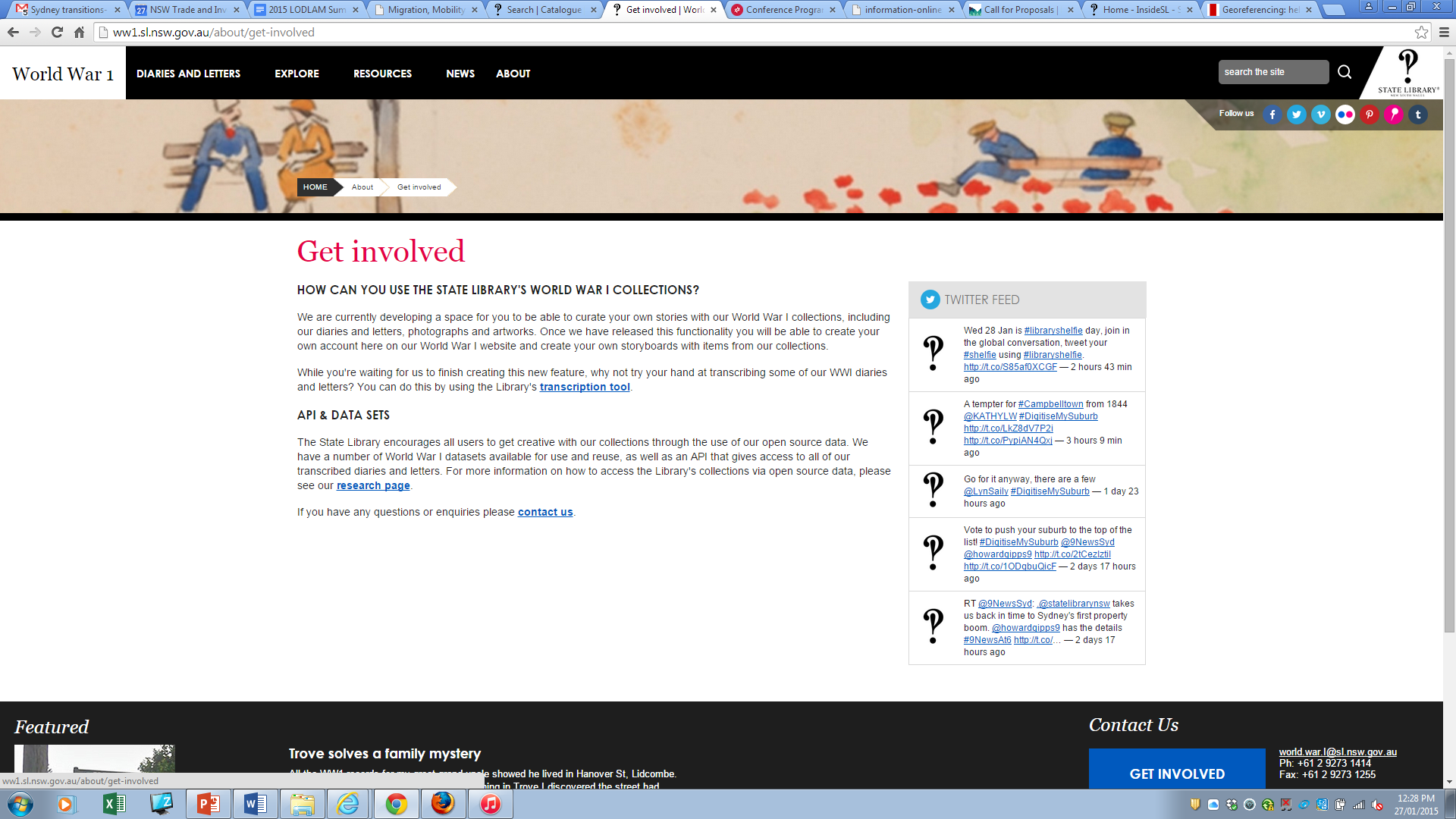 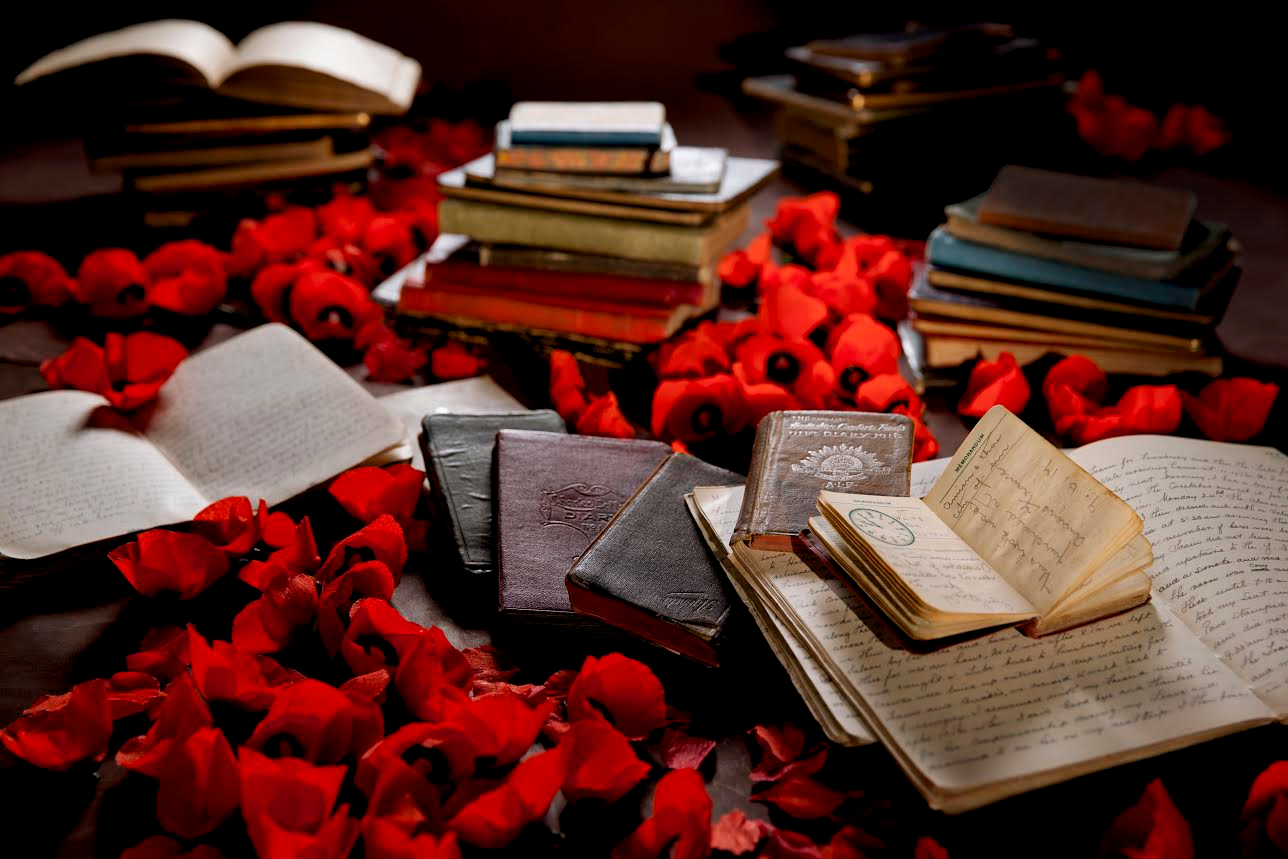 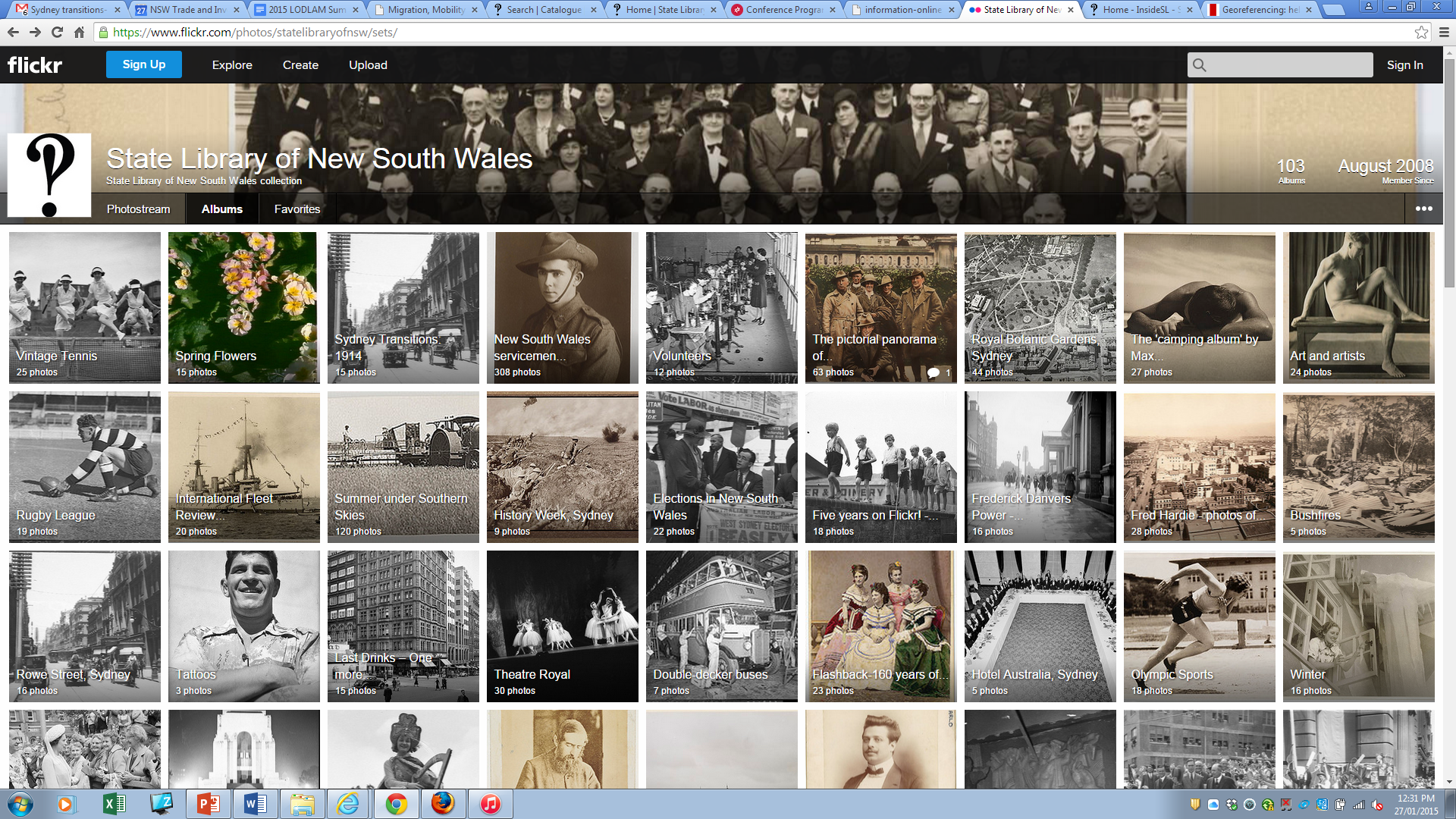 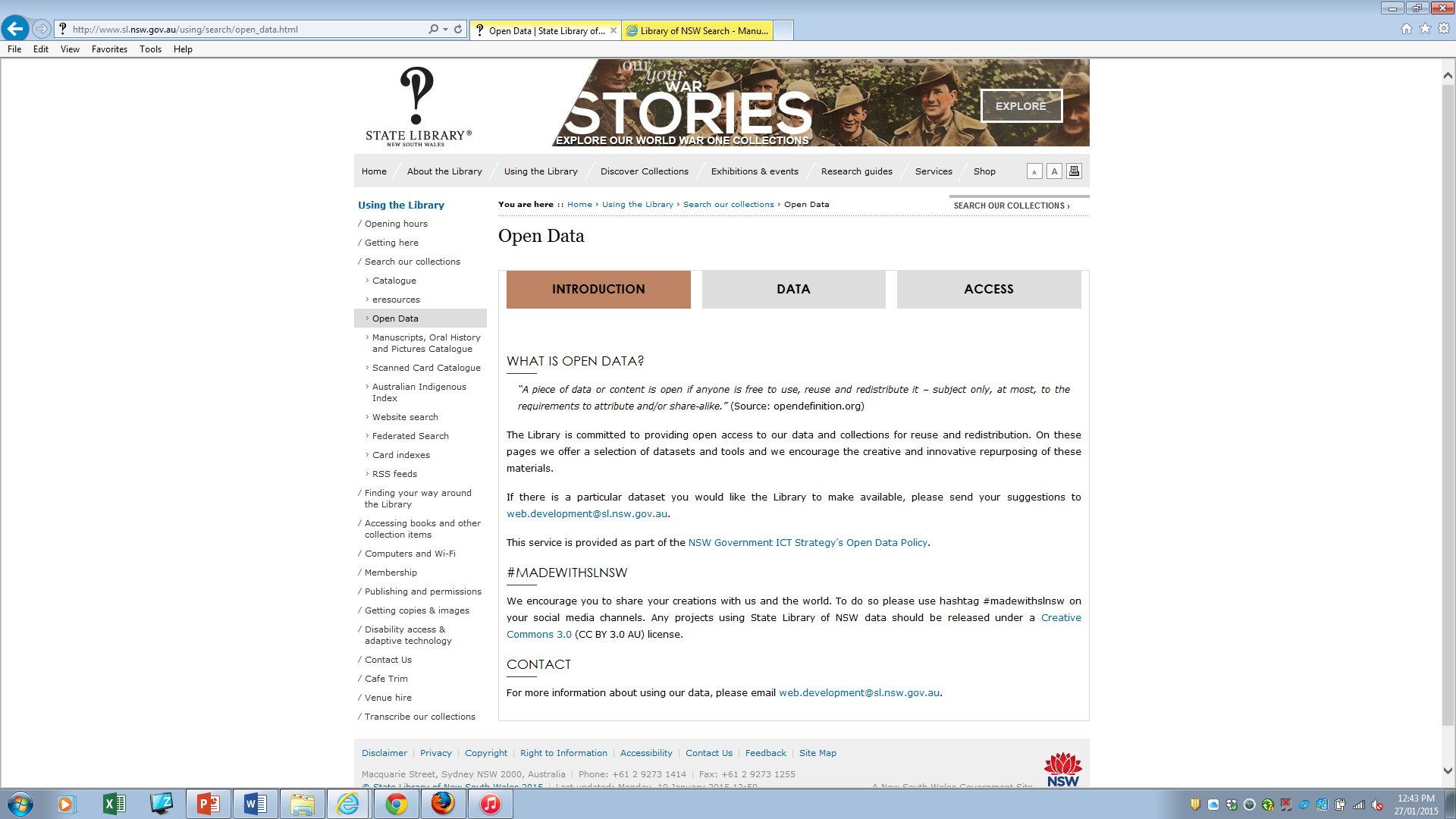 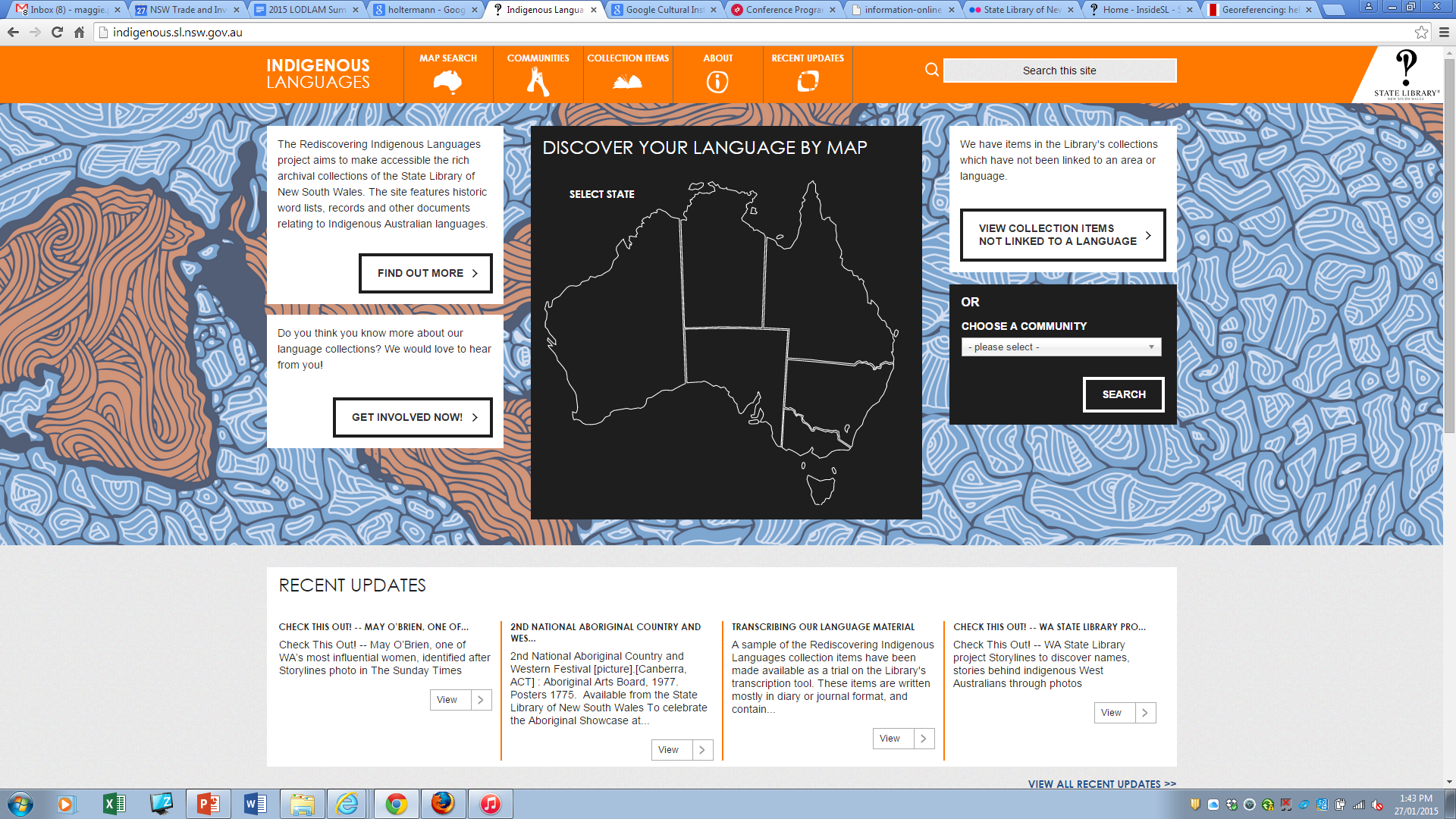 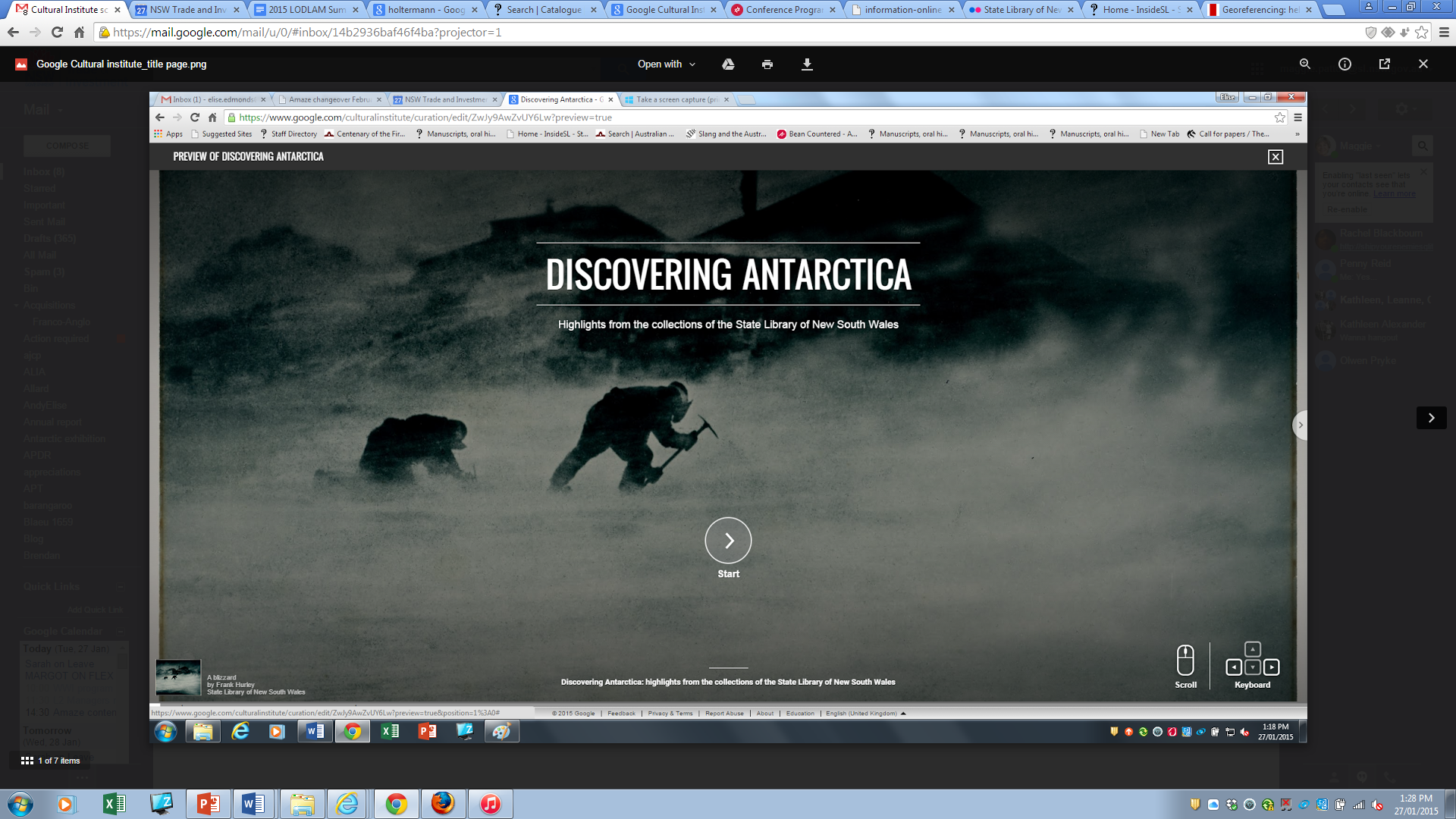 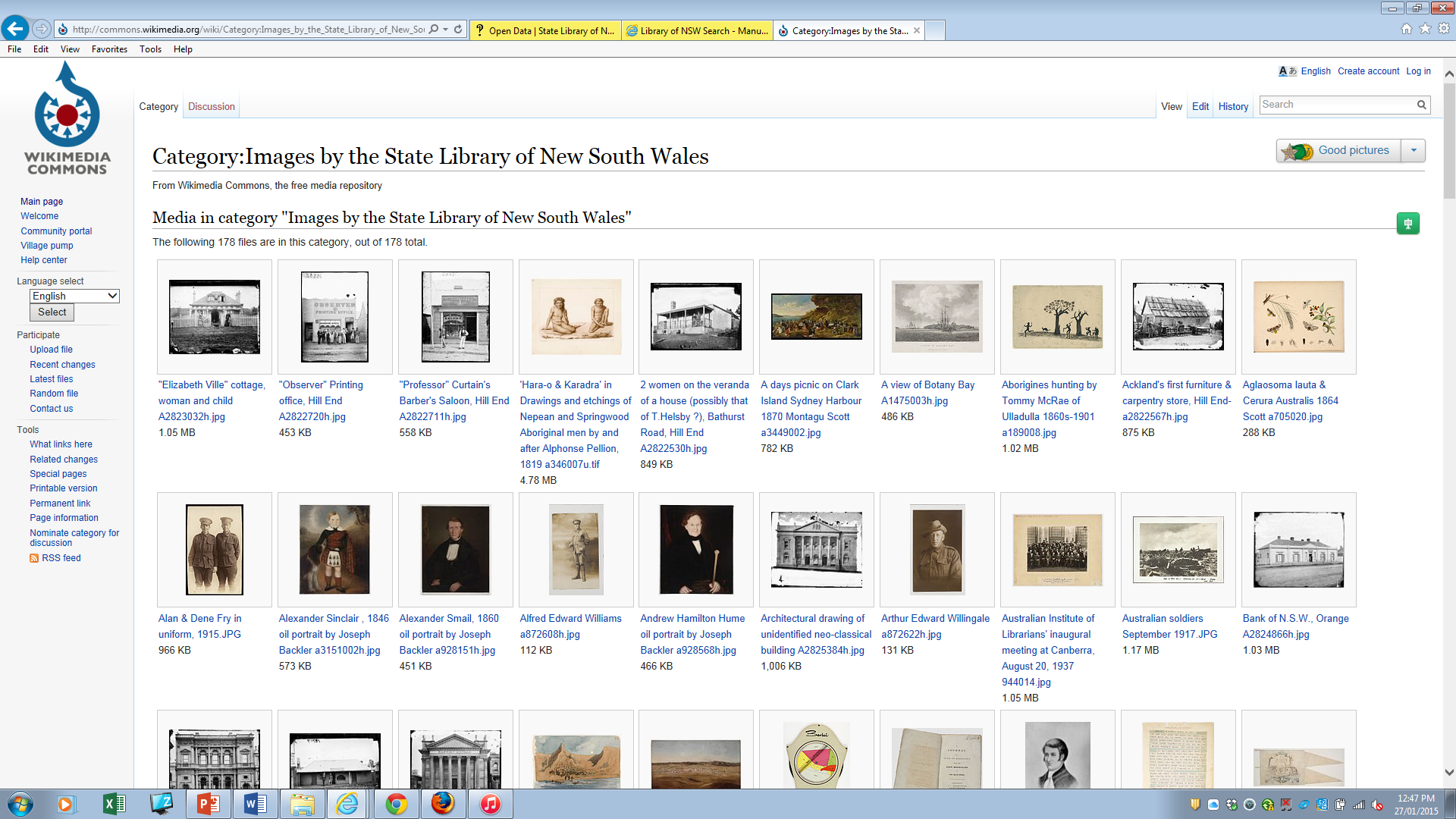 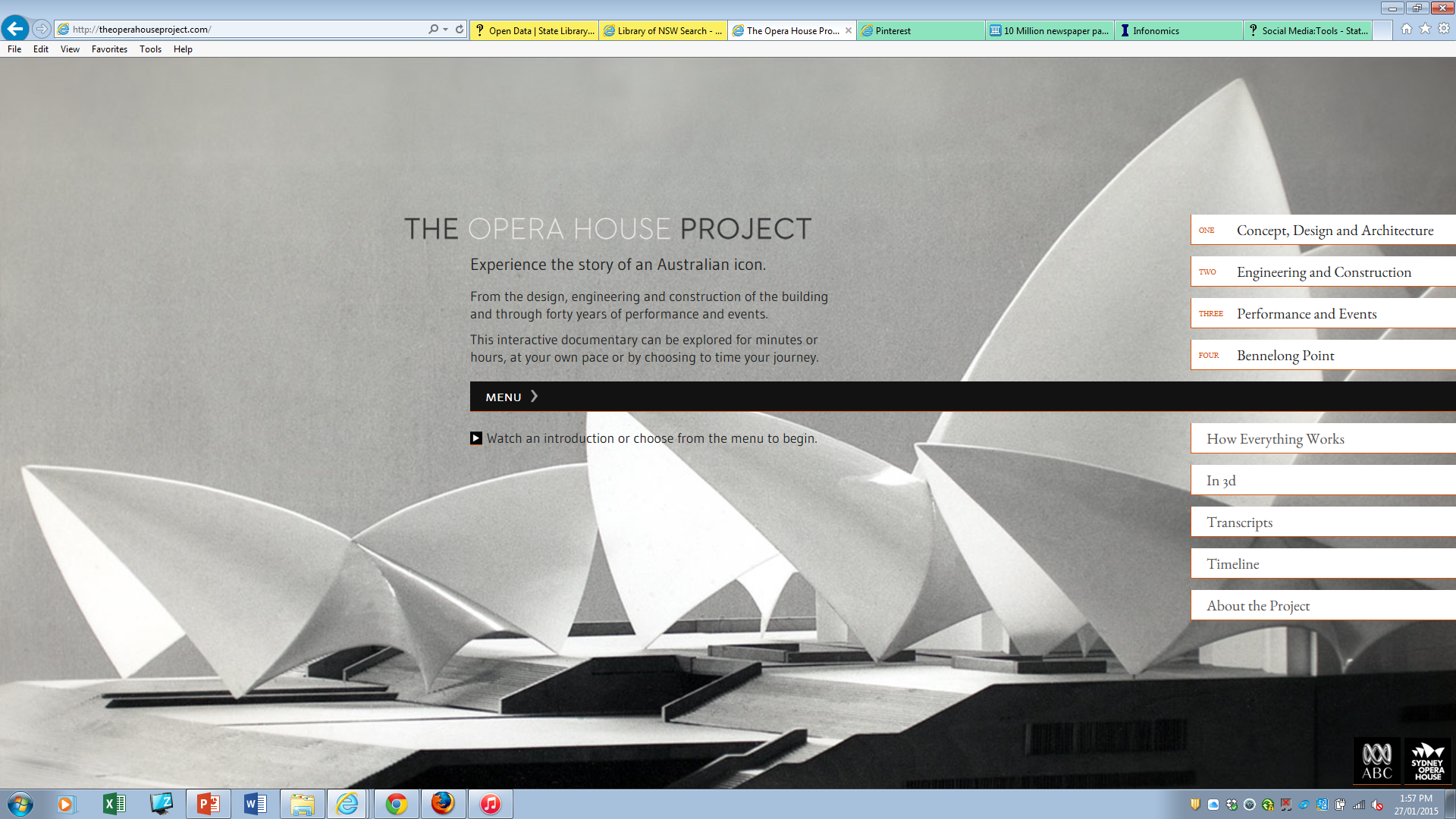 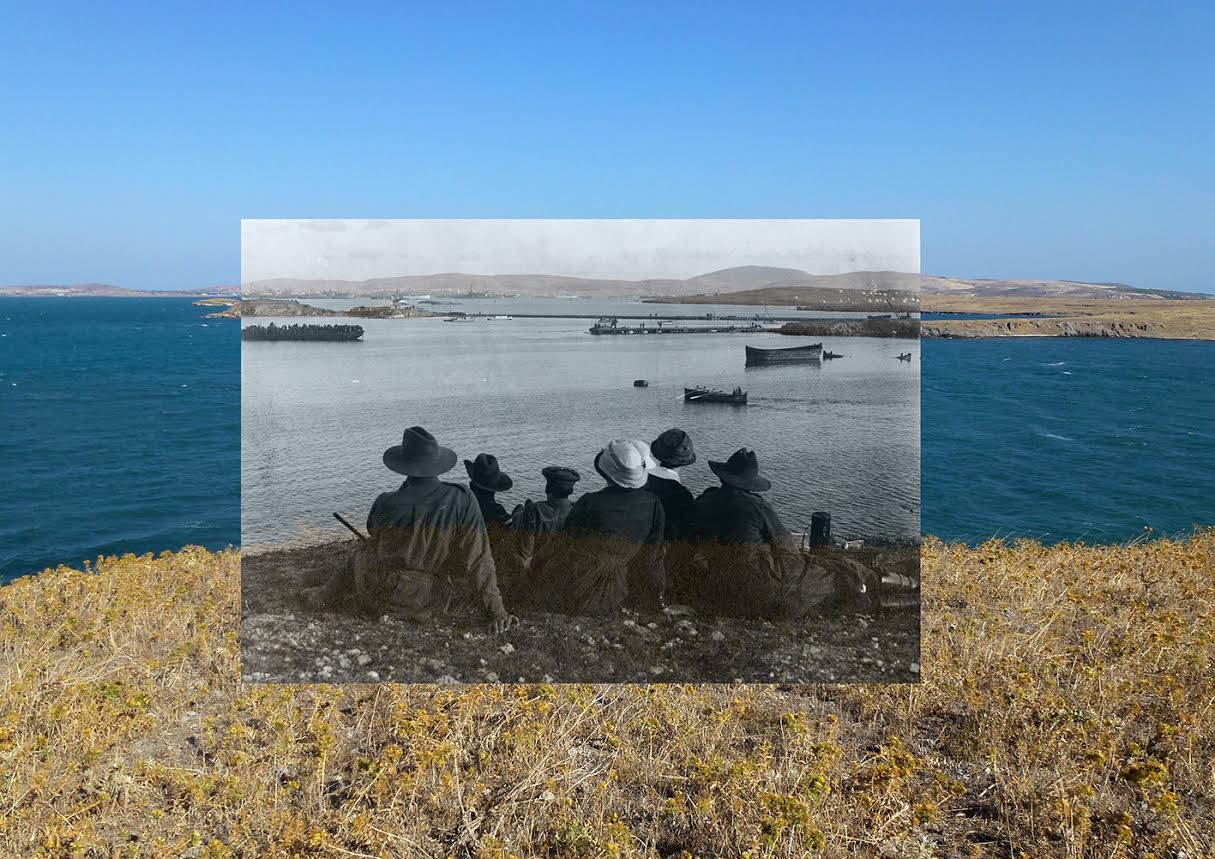 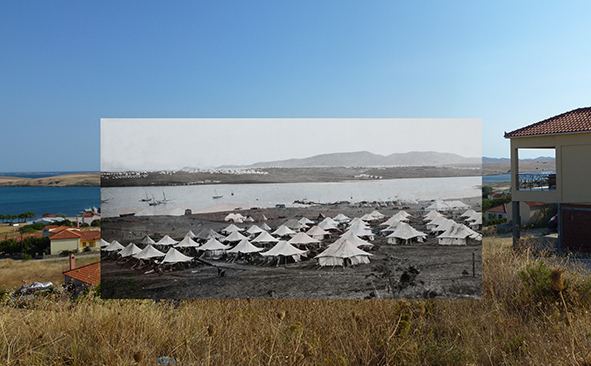 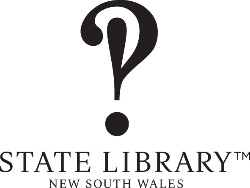 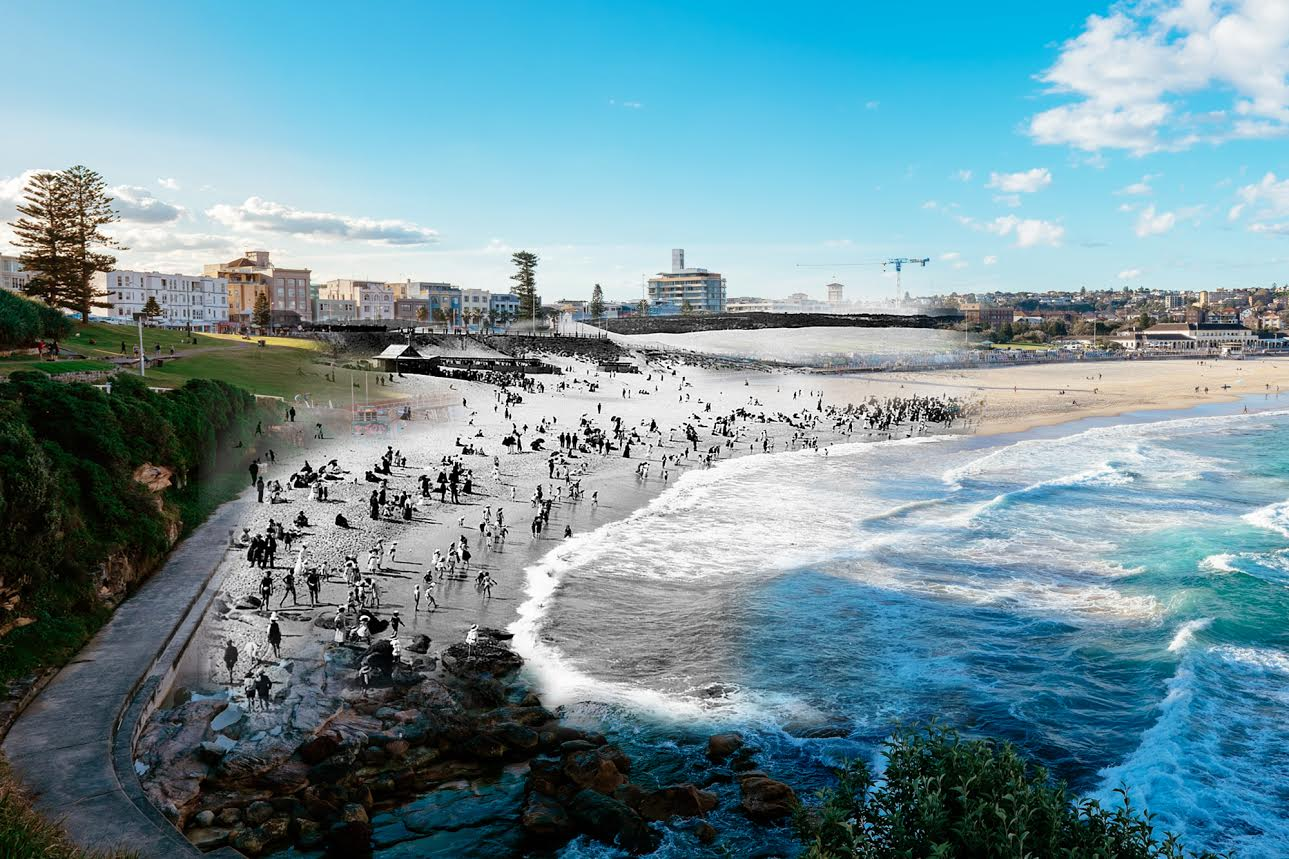 Any questions?